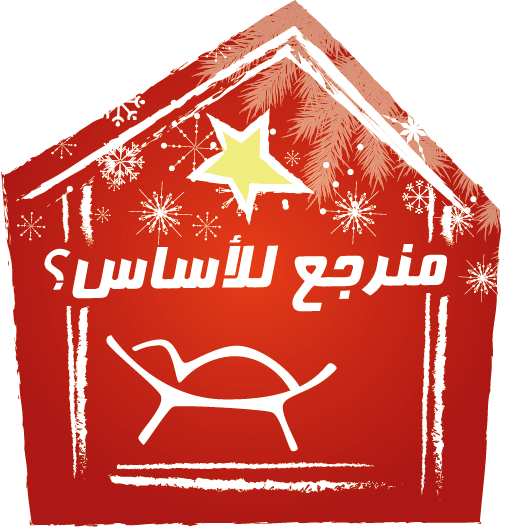 الدرس الثالث
تواضع المسيح لأجلي، سأعطيه مكاناً في قلبي.
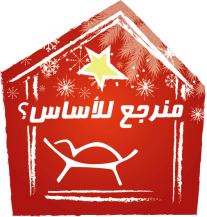 التجسّد

               لوقا ۲: ۱-۷
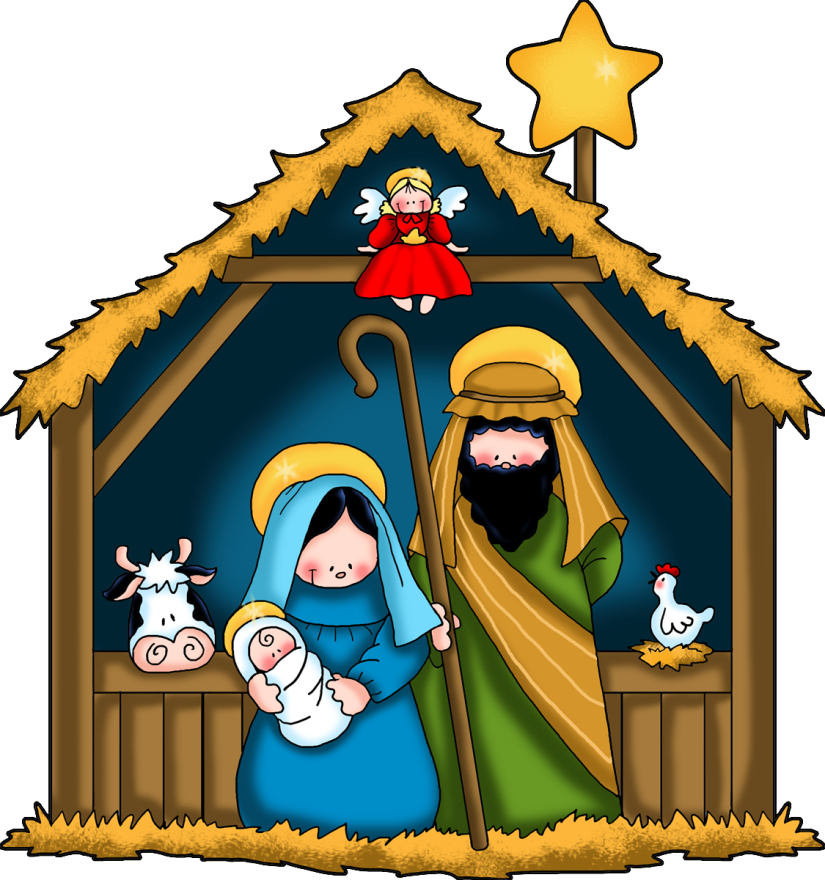 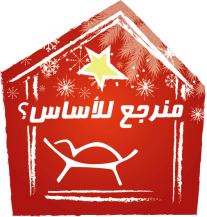 تمثيليّة
عيد الحب
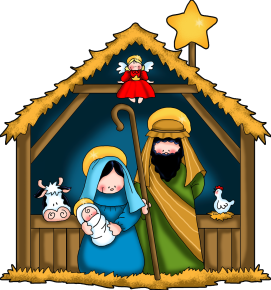 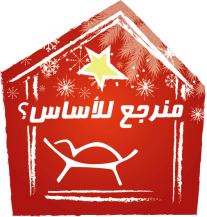 التجسّد
إجا عيد الميلاد
رح تفرح كل البلاد 
يسوع من السما
إجا لكل الولاد
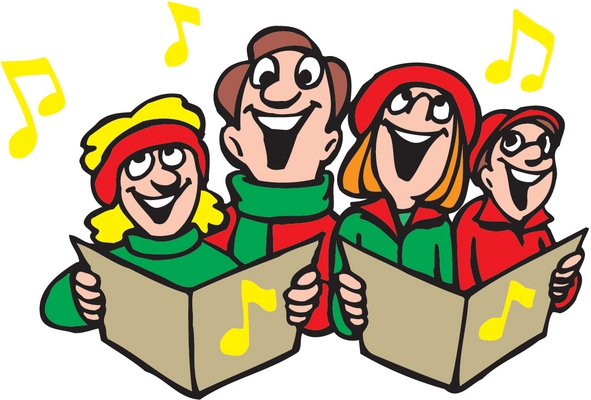 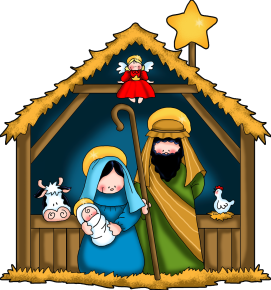 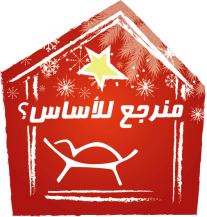 التجسّد
نحنا مبسوطين
ودايماً فرحانين
منعيّد عيدك يا يسوع
وحبّك متذكرين
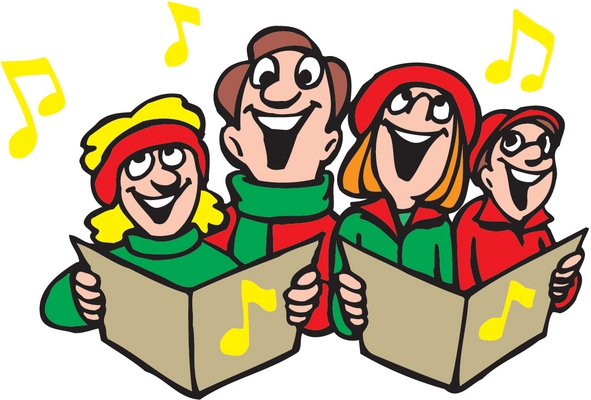 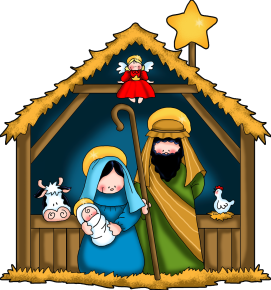 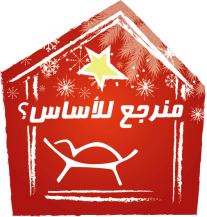 التجسّد
دقّوا جراس جراس
العيد هيدا عيد يسوع
إجا ليخلّص كل الناس
ويمسح كل الدموع
الزعل أو الحزن صار ممنوع
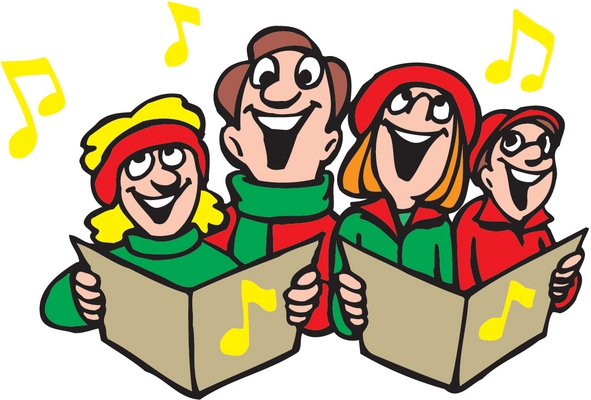 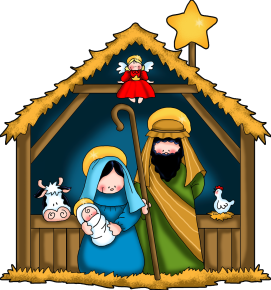 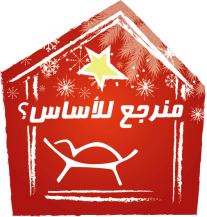 التجسّد
أنا بهيدا العيد
قلبي صار جديد
رح خبّر كل النّاس
هالخبر السعيد
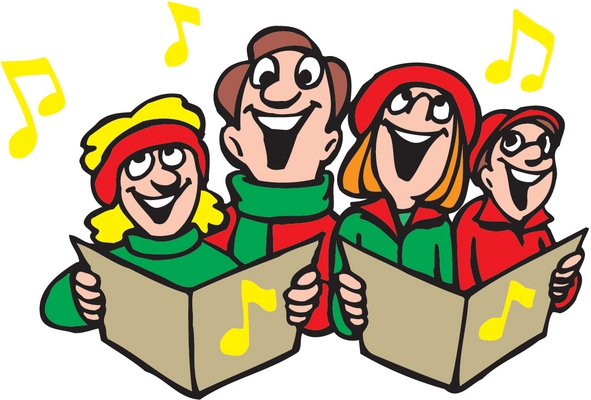 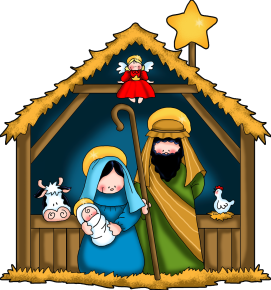 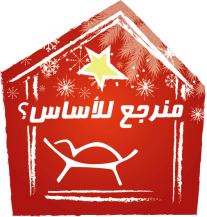 التجسّد
إجا يسوع عالأرض
من زمان بعيد
حتّى يخلصك ....
وتصير إنسان جديد
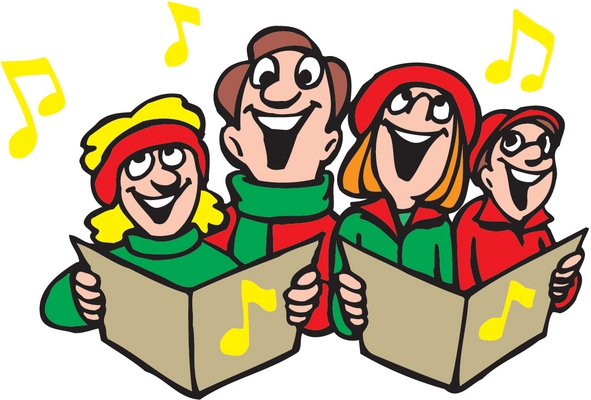 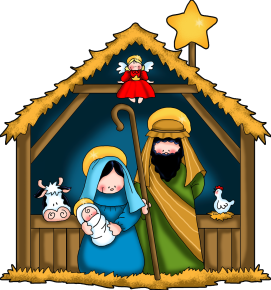 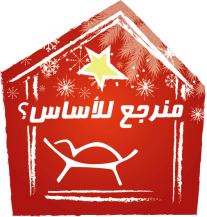 التجسّد
دقّوا جراس جراس
العيد هيدا عيد يسوع
إجا ليخلّص كل الناس
ويمسح كل الدموع
الزعل أو الحزن صار ممنوع
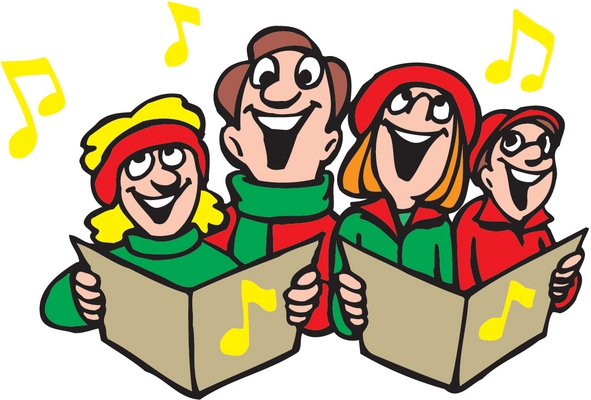 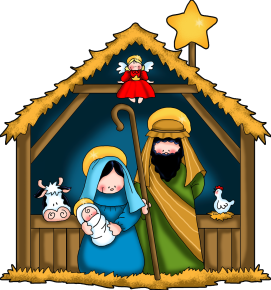 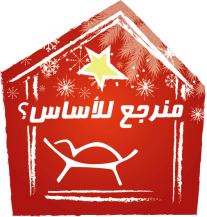 التجسّد
أنا بهيدا العيد
رح أعمل شي جديد
رح عيش متل يسوع
وغنّي هالنشيد
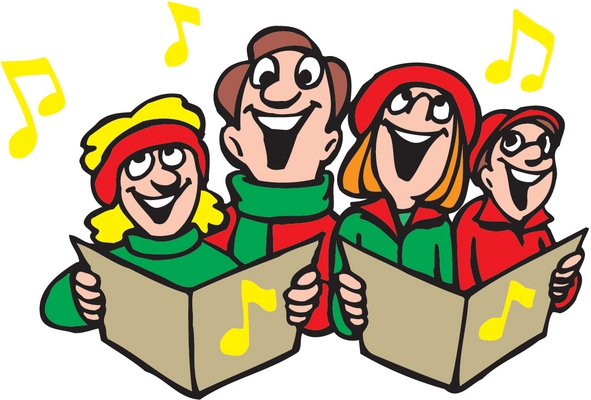 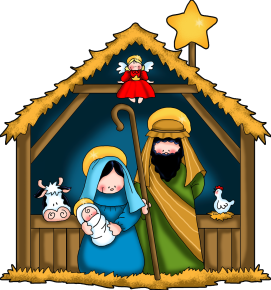 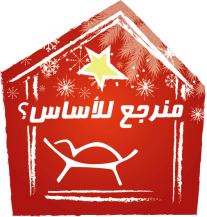 التجسّد
إجا يسوع عالأرض
من زمان بعيد
حتّى يشيل كل الحزن
ويخلّي الفرحة تزيد
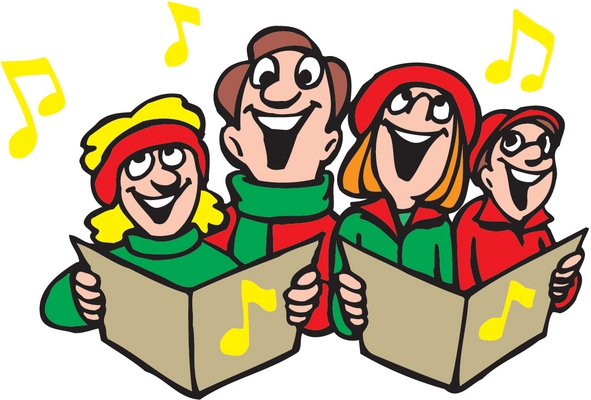 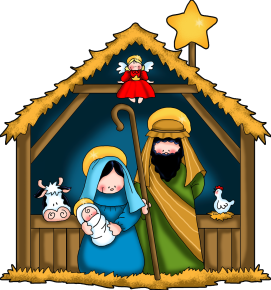 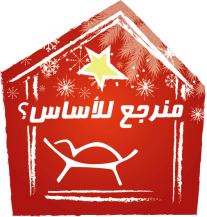 التجسّد
دقّوا جراس جراس
العيد هيدا عيد يسوع
إجا ليخلّص كل الناس
ويمسح كل الدموع
الزعل أو الحزن صار ممنوع
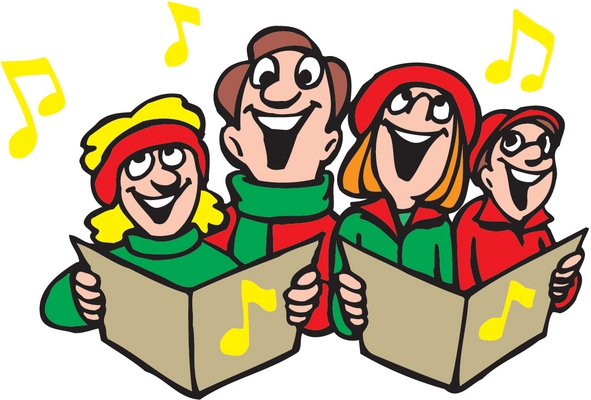 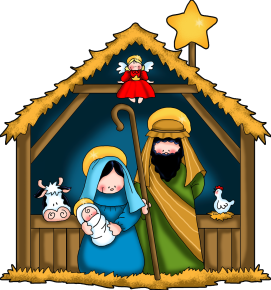 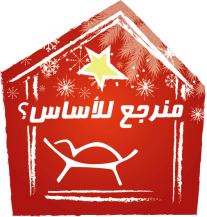 التجسّد
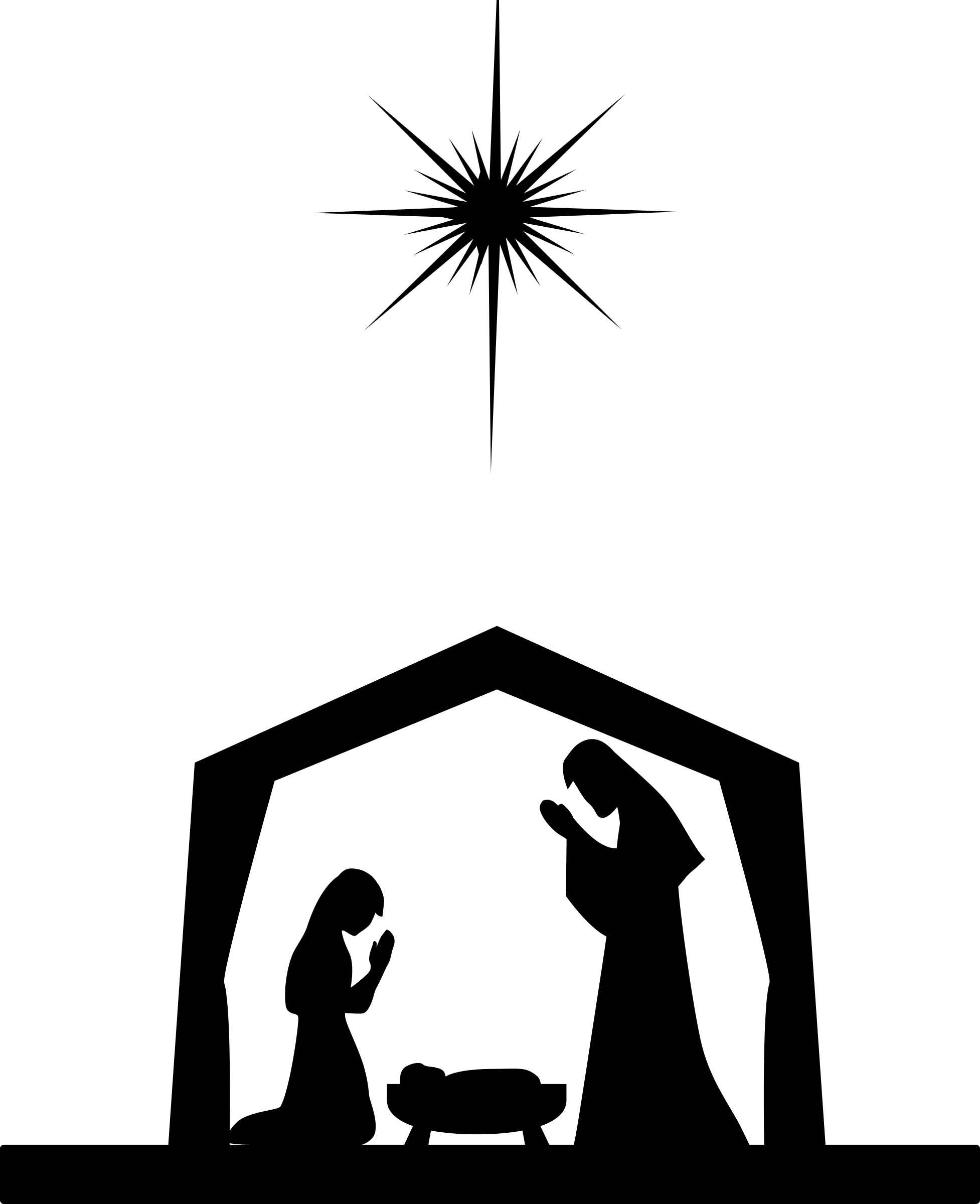 قصّة
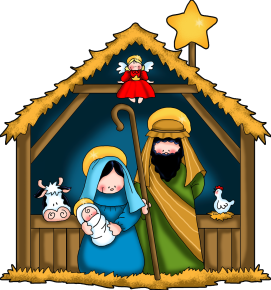 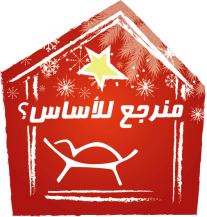 التجسّد
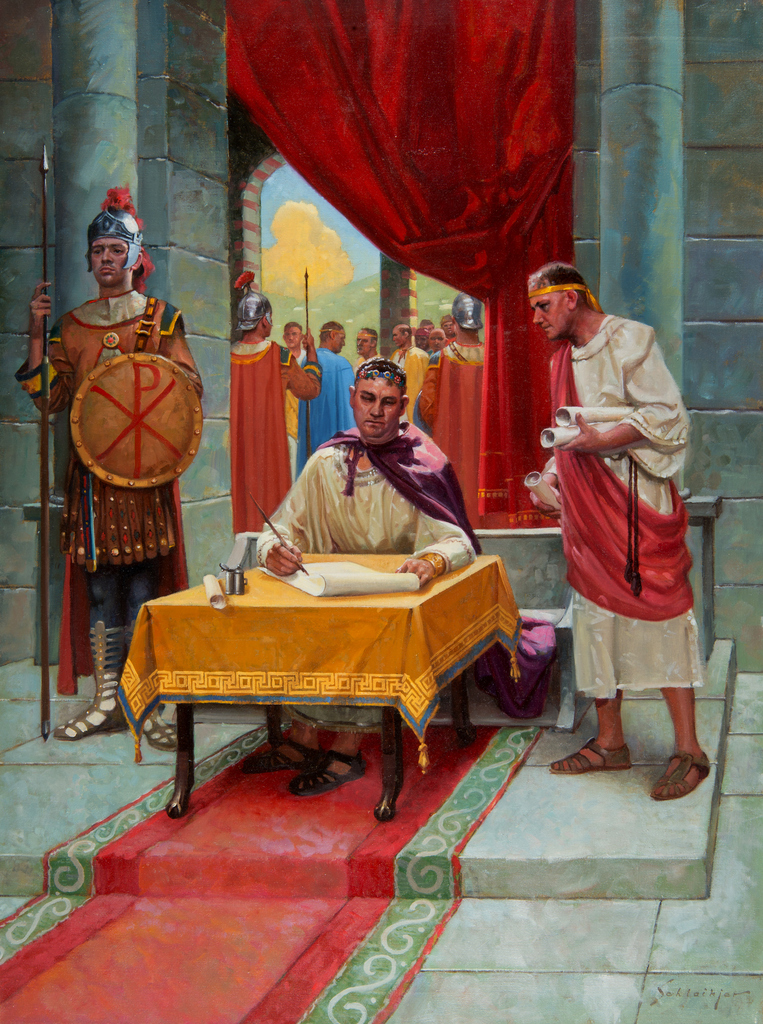 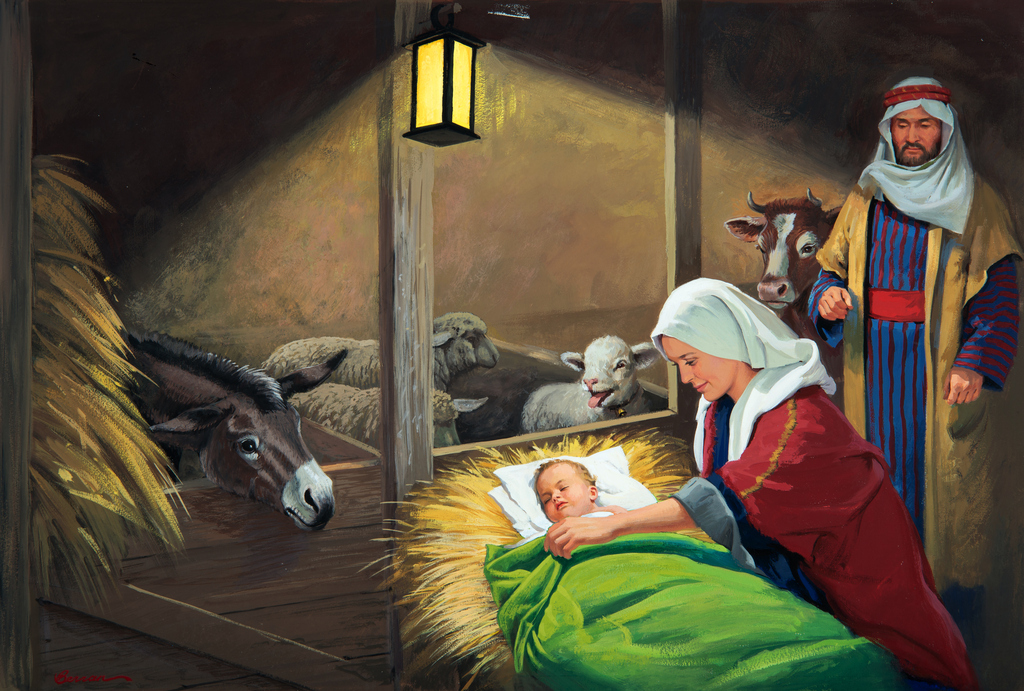 لعبة
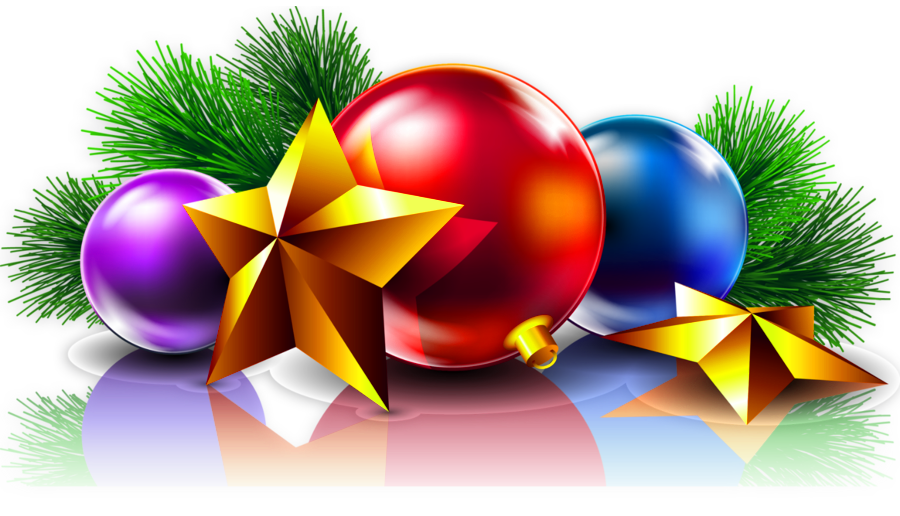 برج كرات الميلاد
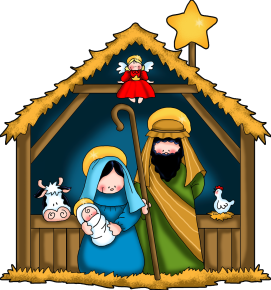 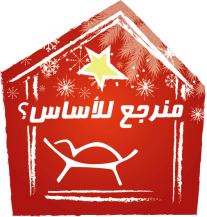 التجسّد
لعبة
زينة شجرة الميلاد
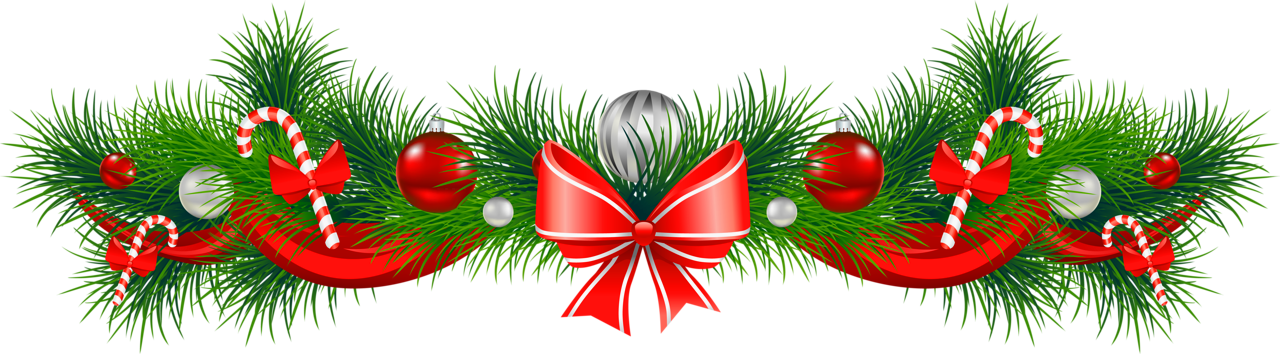 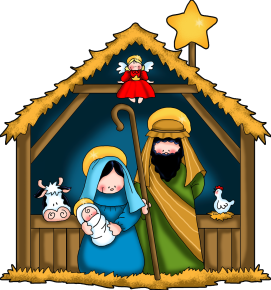 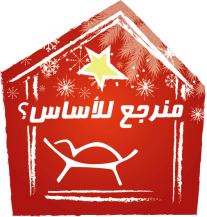 التجسّد
صلاة
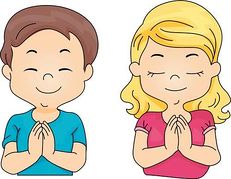 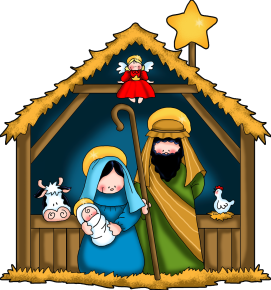 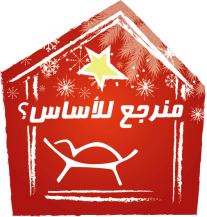 التجسّد
آية من الكتاب المقدس
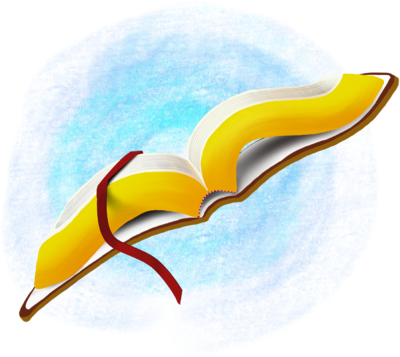 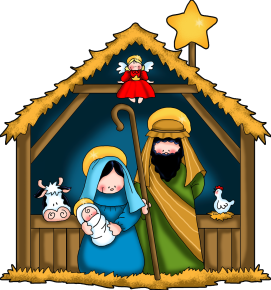 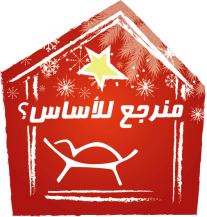 التجسّد
"تَجِدُونَ طِفْلاً مُقَمَّطًا مُضْجَعًا فِي مِذْوَدٍ.”لوقا 2 : 12
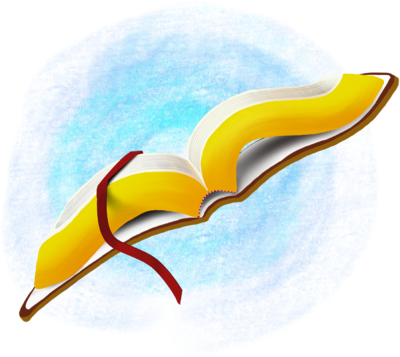 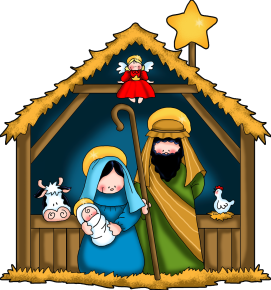 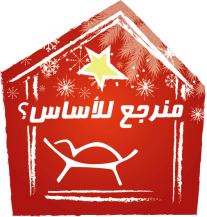 التجسّد
العلوم
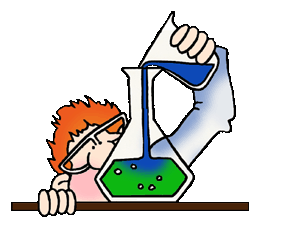 القلب المفتوح
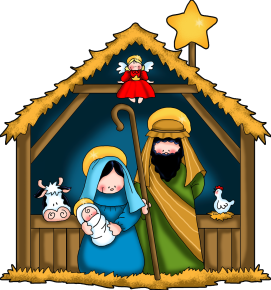 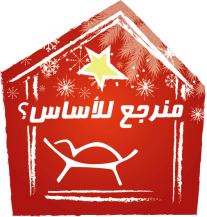 التجسّد
وسيلة إيضاح
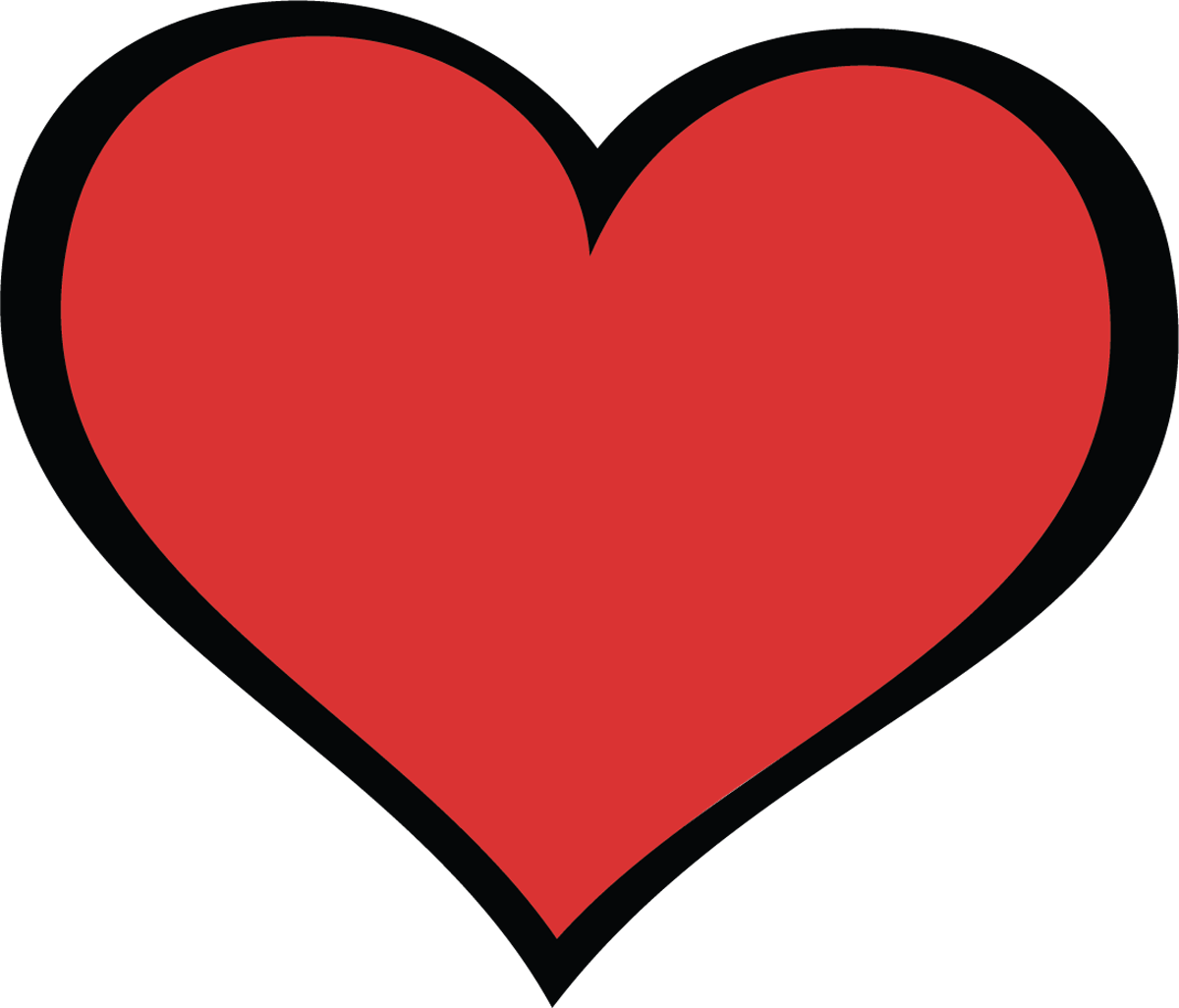 يسوع في قلبي
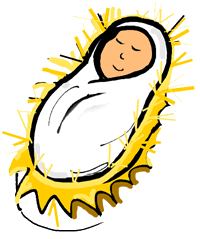 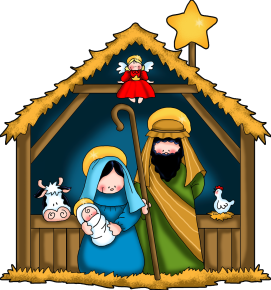 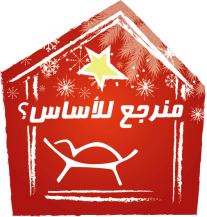 التجسّد
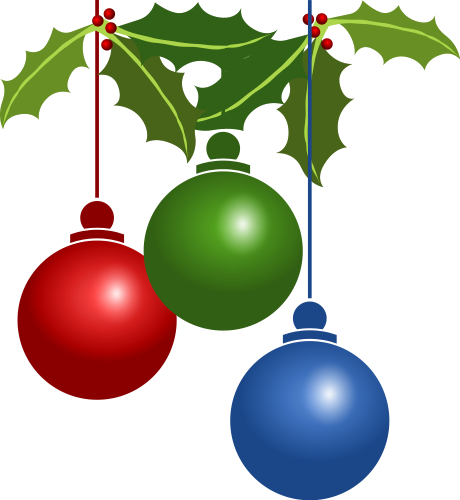 المراجعة
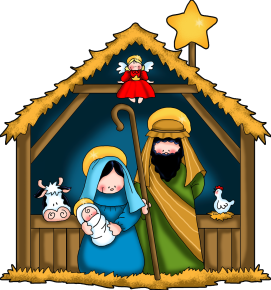 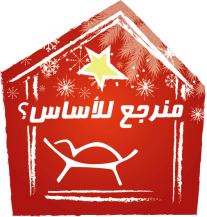 التجسّد
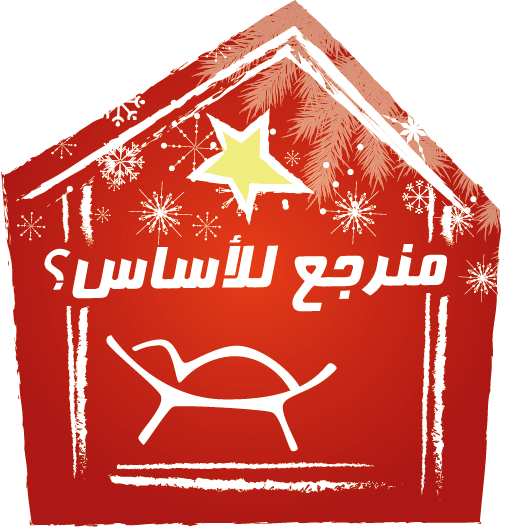